CÔNG TY CỔ PHẦN 5SPRO
Tiêu chuẩn Nhật Bản - Hương vị Việt Nam
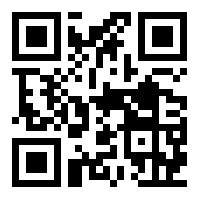 ALLPPT.com _ Free PowerPoint Templates, Diagrams and Charts
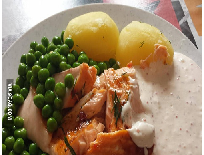 ĐIỂM CHUNG

Là mối quan tâm lớn  của cả xã hội ở các     cấp độ

Cấp cơ bản:An toàn,    chất lượng và số lượng

Cấp độ trung bình:Cân bằng  dinh    dưỡng,   có lợi   sức khỏe

Cấp độ cao
Là hoạt động gắn liền với giáo dục
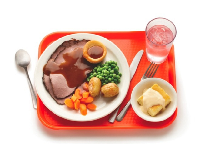 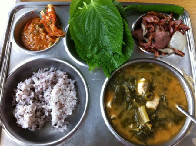 Hà Lan
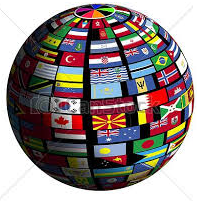 Anh
Hàn Quốc
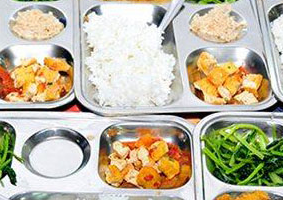 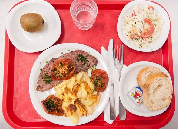 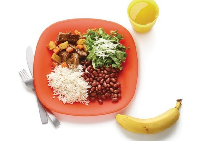 Pháp
Vietnam
Brazil
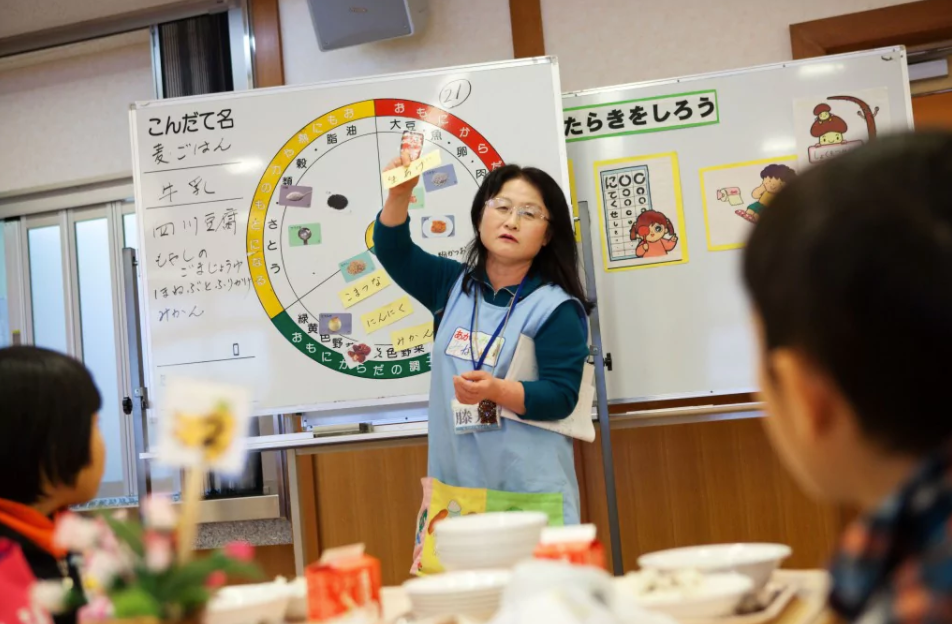 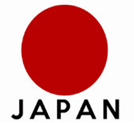 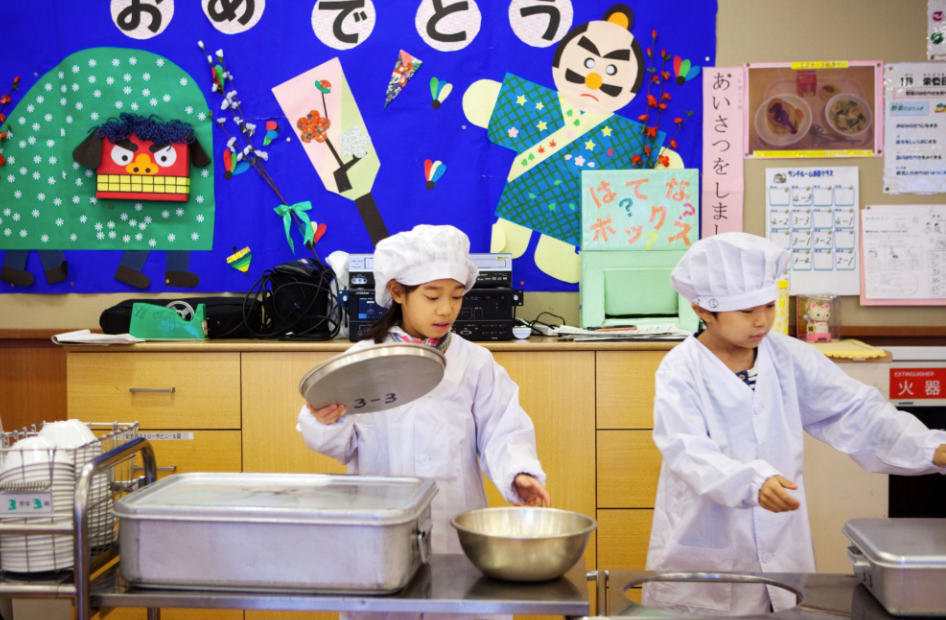 Việt Nam
Nhật Bản
Cân bằng dinh dưỡng, dinh dưỡng có lợi, an toàn
Cung cấp thông tin và giúp học sinh tự quyết định,   lựa  chọn loại thức ăn mong muốn tự giác.
Làm sinh động thời gian học tập và khuyến khích sự     quan tâm của học sinh với khoảng thời ăn trưa.
Giúp học sinh hiểu và trân trọng quà tặng của thiên  nhiên
Hiểu sự vất vả của việc chế biến suất ăn thông qua   việc tham gia vào hoạt động cung cấp suất ăn trong  lớp học.
Hiểu văn hóa truyền thống qua ẩm thực
Hiểu được chế chế sản xuất, chế biết, giao  nhận và   tiêu dùng sản phẩm.
Đây là động lực cho sự ra đời của 5SPRO nhằm xây dựng các  bữa ăn   học đường với định hướng mô hình Nhật Bản
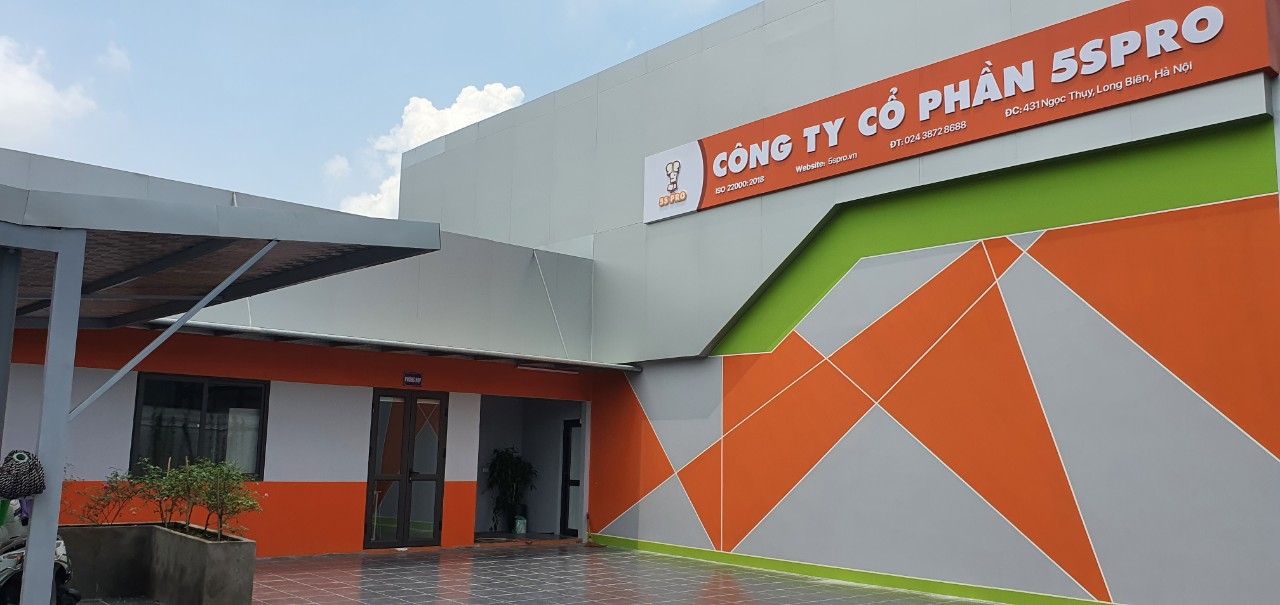 Tên Công ty:	Công ty Cổ phần 5SPRO
Trụ sở chính:	431 Ngọc Thụy – Long Biên – Hà Nội
Chi nhánh:		KCN Thạch Thất – Quốc Oai – Hà Nội
Giấy ĐKKD:	0104104405 từ 13/08/2009
Vốn điều lệ:		10,000,000,000 VND
Website:		www.5spro.vn
Hotline:		+84 24 3872 8688
Lĩnh vực kinh doanh: 	Suất ăn trường học, suất ăn công nghiệp
Chứng nhận:	ISO 22000:2018
Công suất hiện tại	32,500 suất/ngày
Công ty 5SPRO thành lập 2009 với triết lý sản xuất và kinh doanh 5S, KAIZEN Nhật Bản
CÔNG TY CỔ PHẨN 5SPRO
Hoạt động gắn liền trách nhiệm xã hội
Seri – Sàng lọc: Đầu vào chất lượng, nhận diện, quản  lý rủi ro.

Seiton – Sắp xếp: Công nghệ, trang thiết bị hiện đại,   đúng quy trình, thực hiện bài toán logistics khoa học.	    	
		
Seiso – Sạch sẽ: Từ yếu tố hữu hình tới yếu tố vô hình.			

Seiketsu – Săn sóc: Luôn lắng nghe, cầu thị, không   chạy theo số lượng, không tự hài lòng với chính mình.	

Shitshuke – Sẵn sàng: Sẵn sàng cho cơ hội lớn và   chủ động nâng tầm suất ăn Việt.
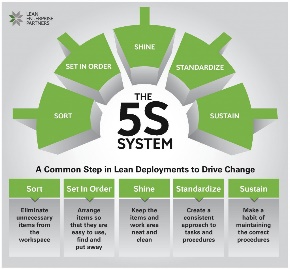 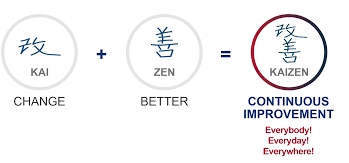 Kaizen hàng ngày tại mọi vị trí, mọi  công đoạn, mọi lúc, mọi nơi.
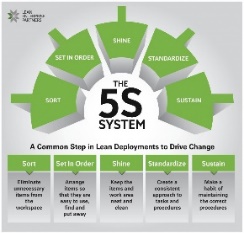 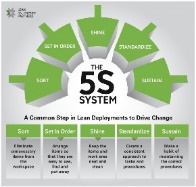 Thực phẩm đầu vào
Thực phẩm tươi loại 1, truy xuất nguồn gốc rõ ràng
Hợp tác và giám sát nhà cung ứng thương hiệu, uy tín.
Tổ chức xây dựng chuỗi cung ứng thực  phẩm an  toàn với những thực phẩm quan trọng.
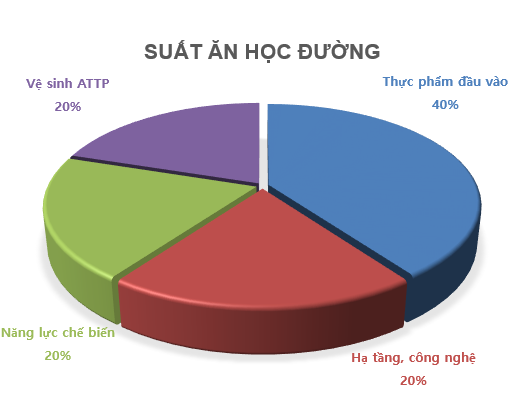 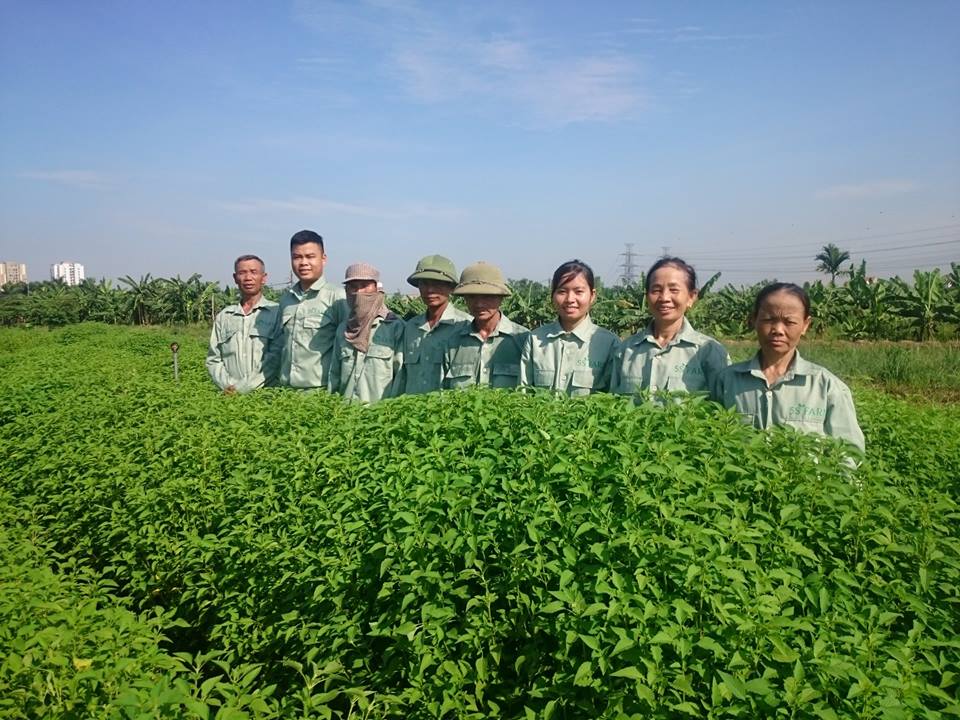 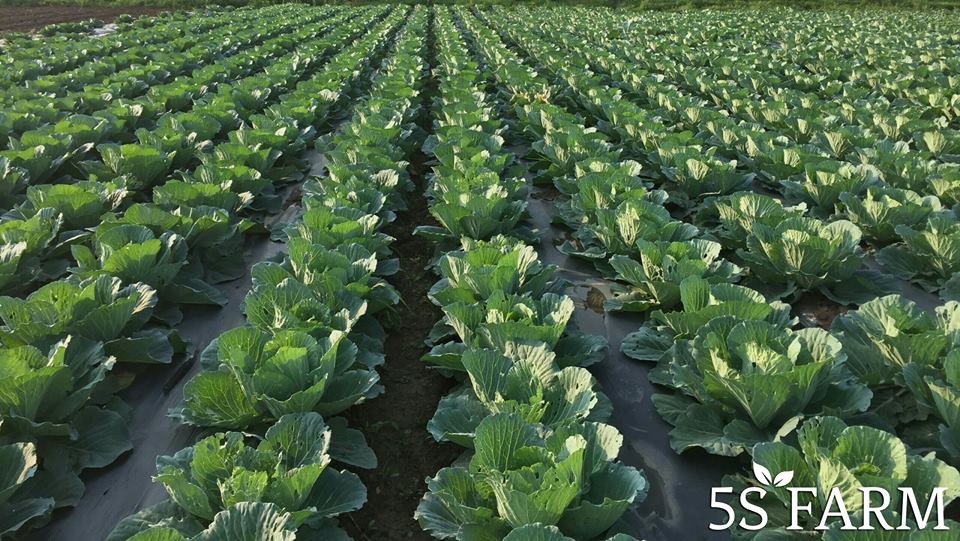 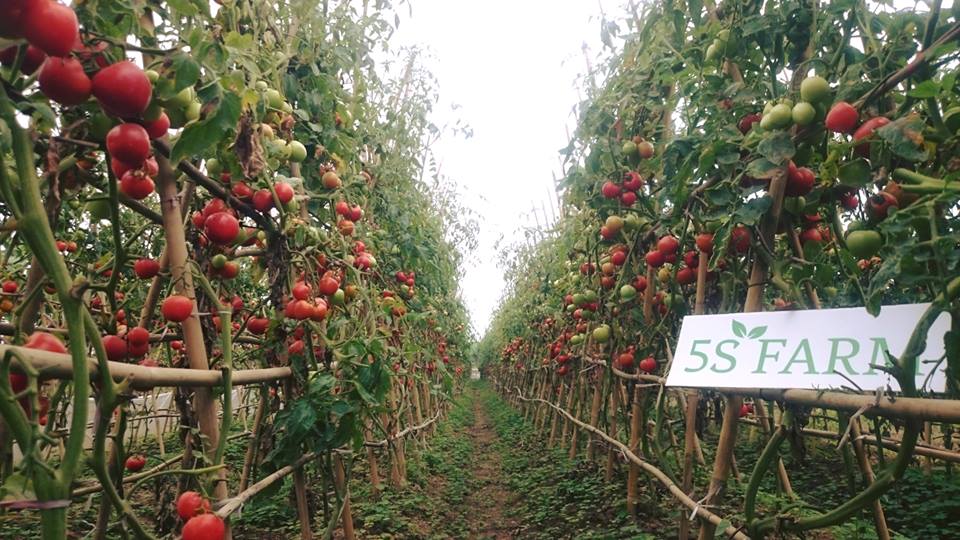 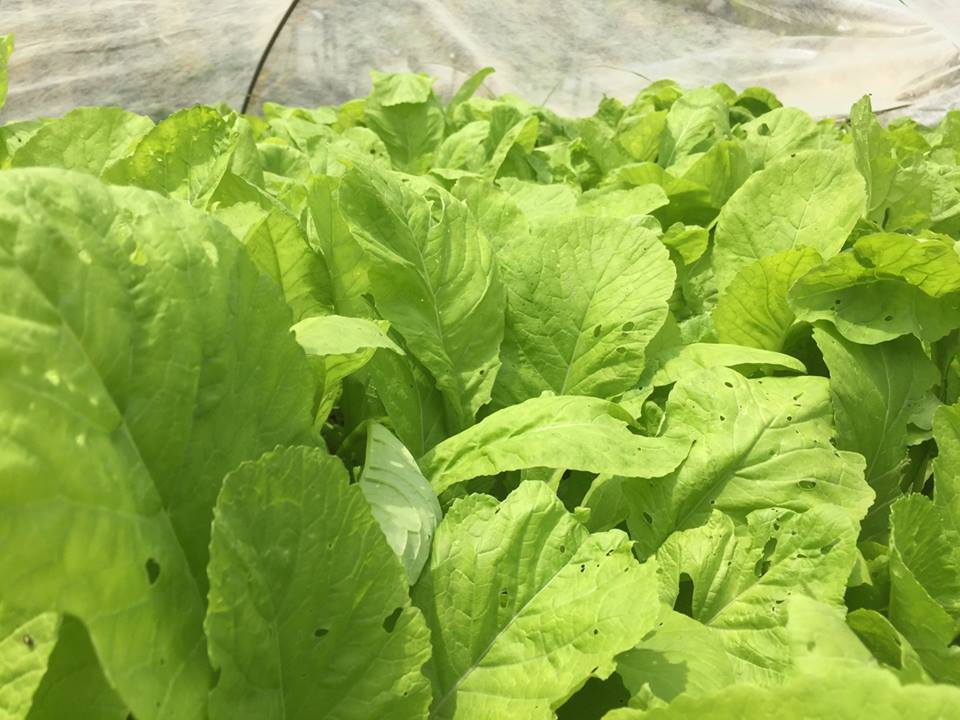 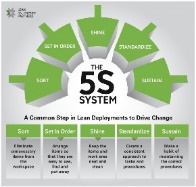 Thực phẩm đầu vào
Thực phẩm tươi loại 1, truy suất nguồn gốc rõ ràng
Hợp tác và giám sát nhà cung ứng thương hiệu, uy tín.
Tổ chức sản xuất, xây dựng chuỗi cung ứng thực  phẩm an toàn với những thực phẩm quan trọng.
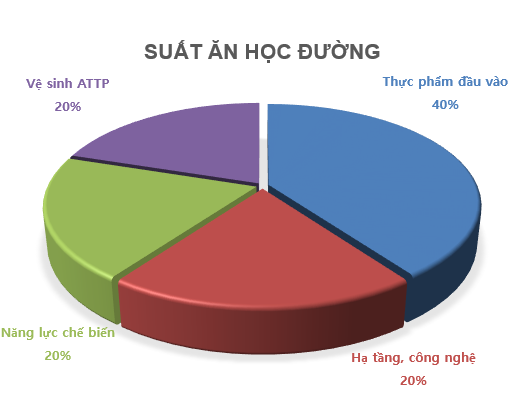 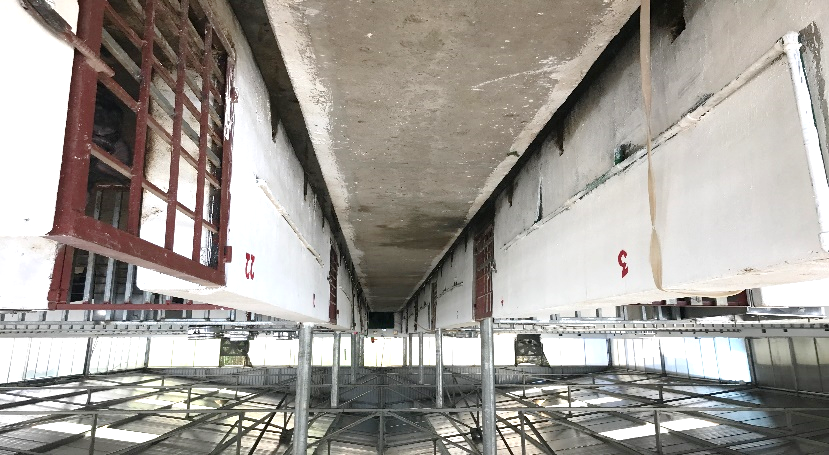 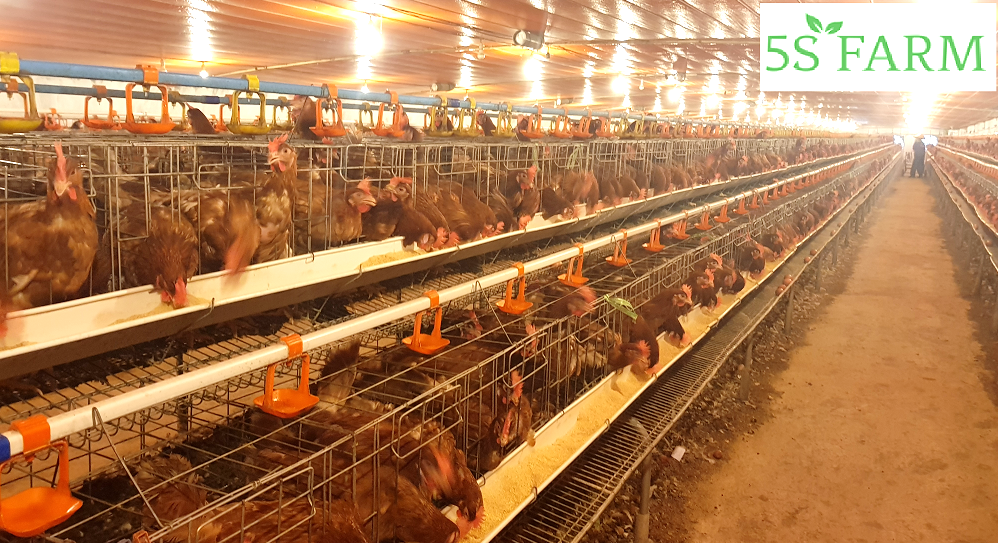 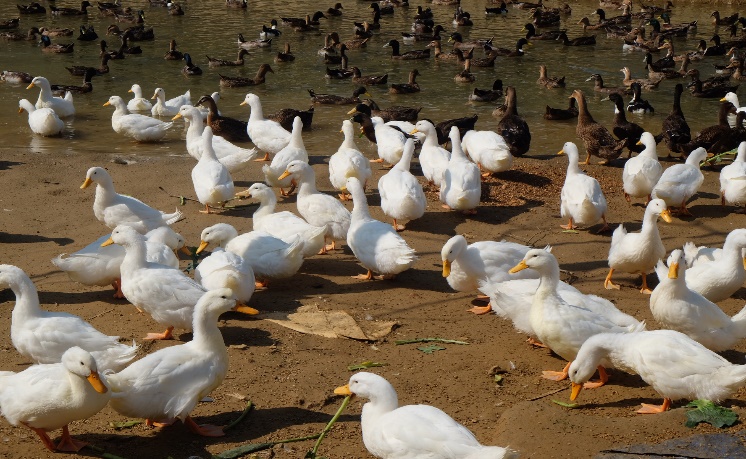 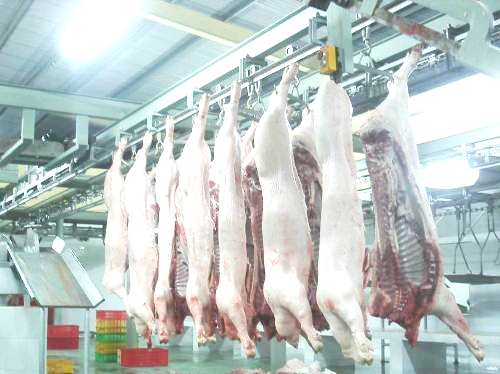 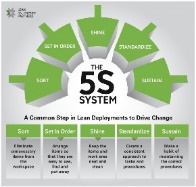 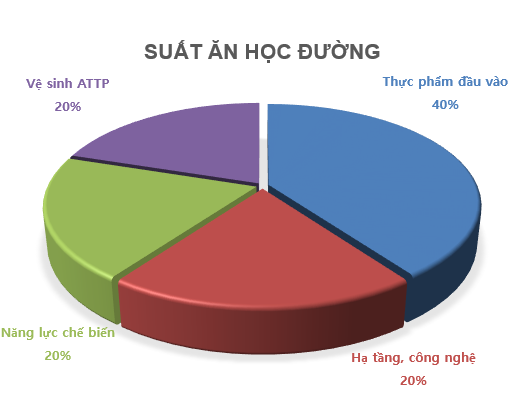 Hạ tầng, công nghệ
Bếp tổng hiện đại đạt chuẩn cao nhất về vệ sinh ATTP       ISO 22000:2018
Quy mô 1200m2
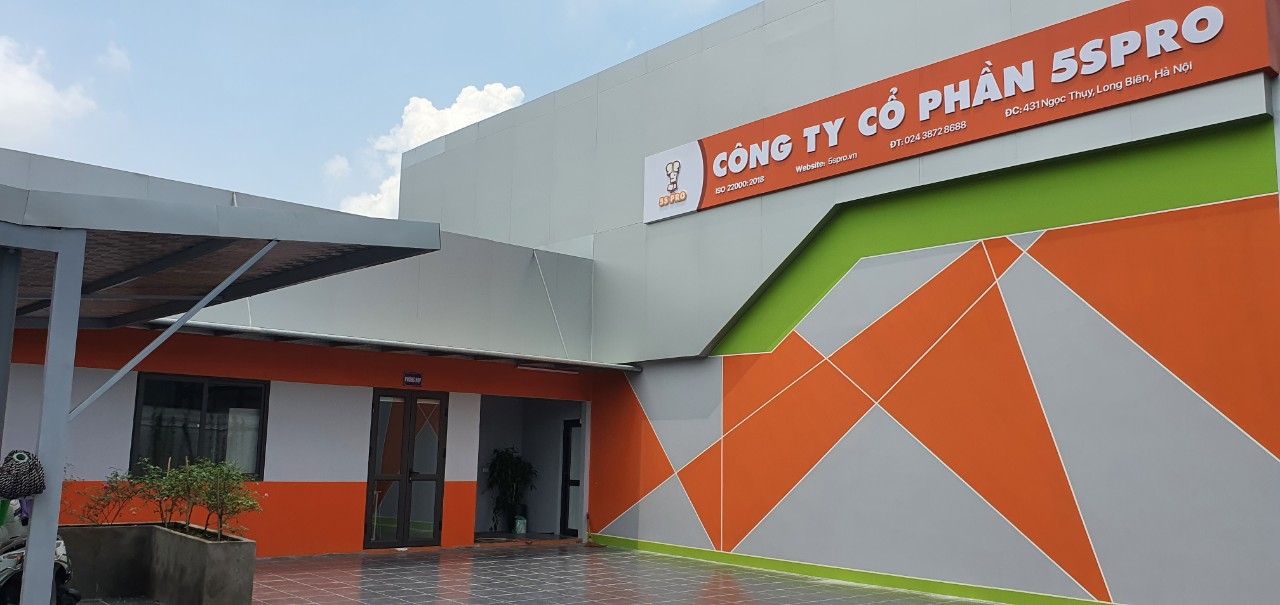 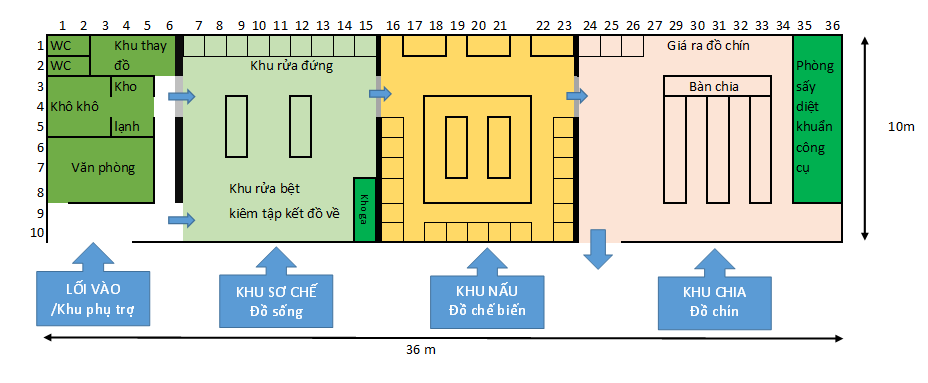 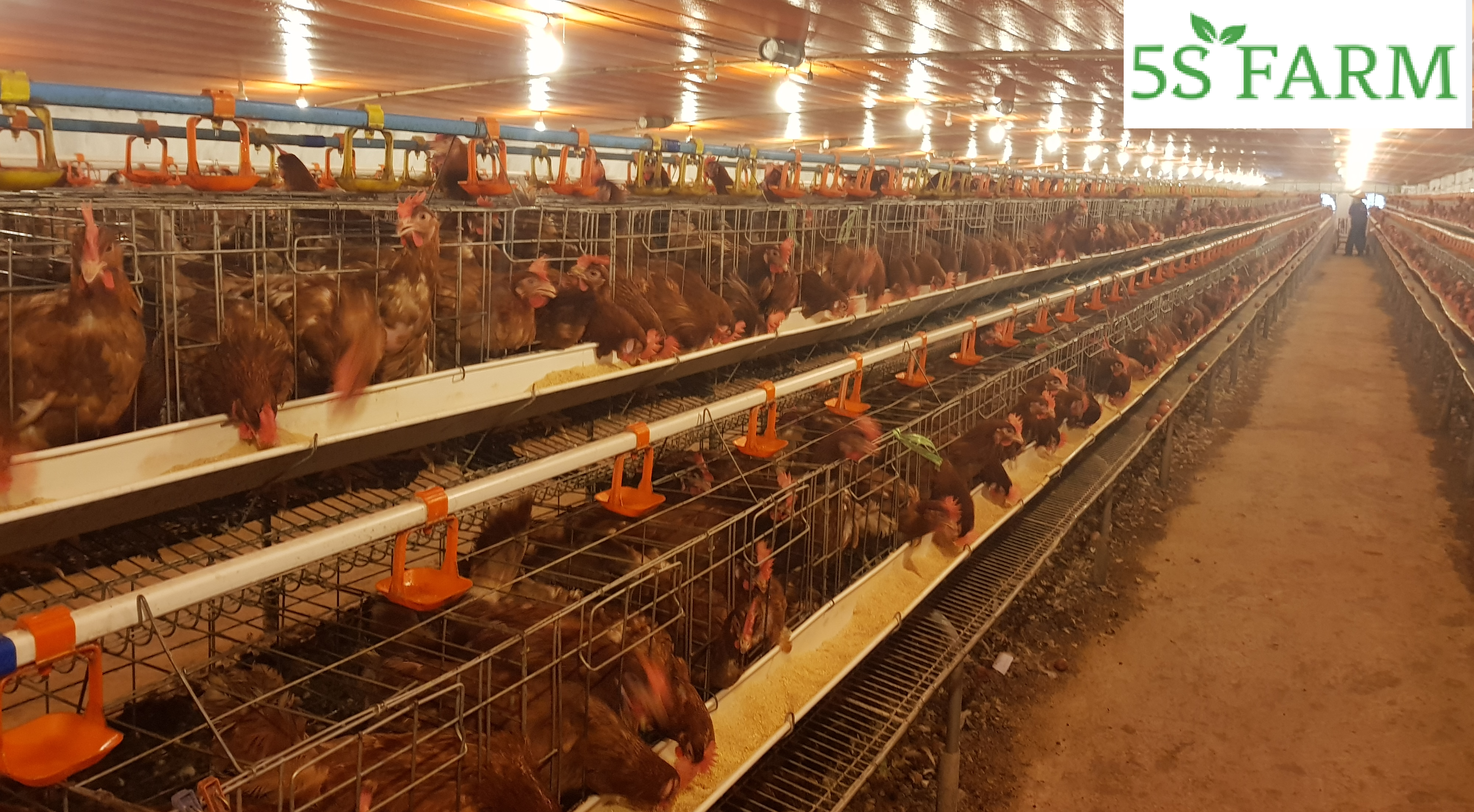 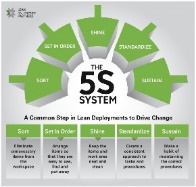 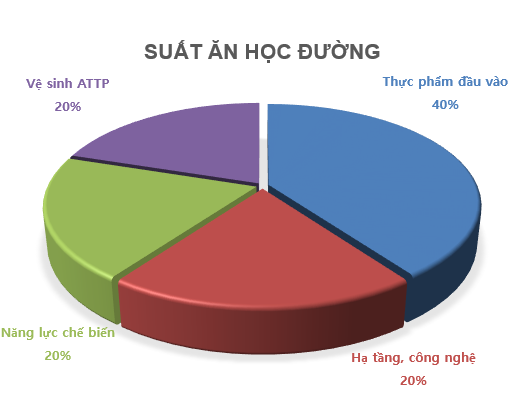 Hạ tầng, công nghệ
Bếp một chiều, đạt chuẩn ISO 22000:2018
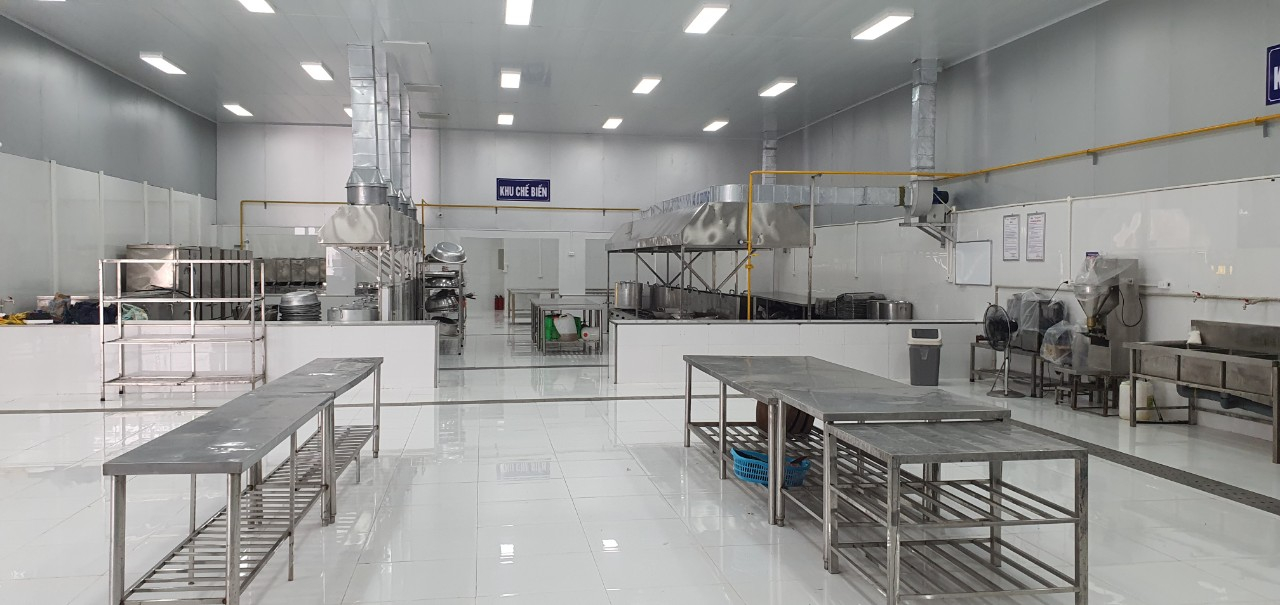 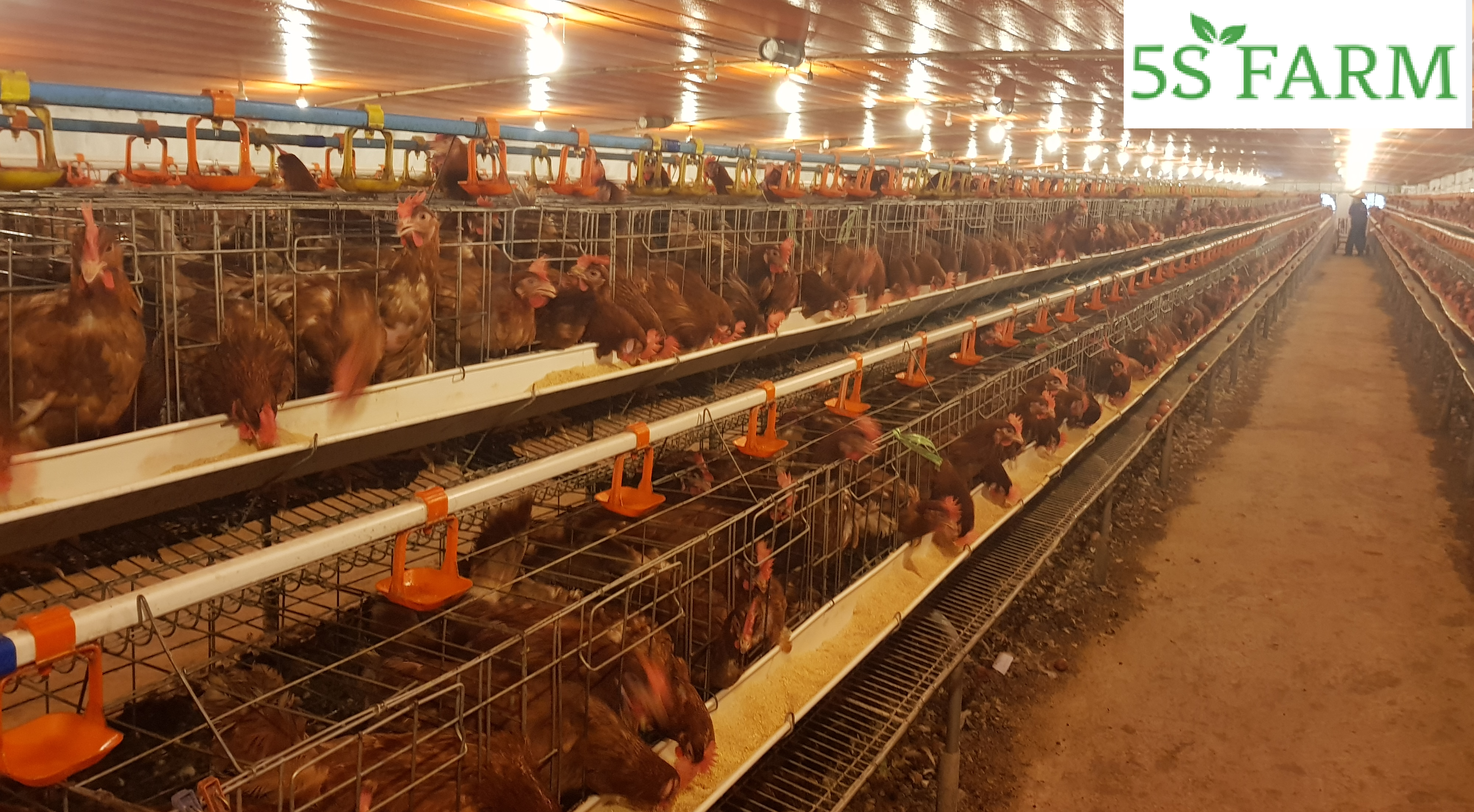 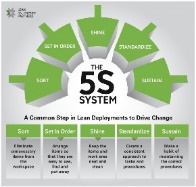 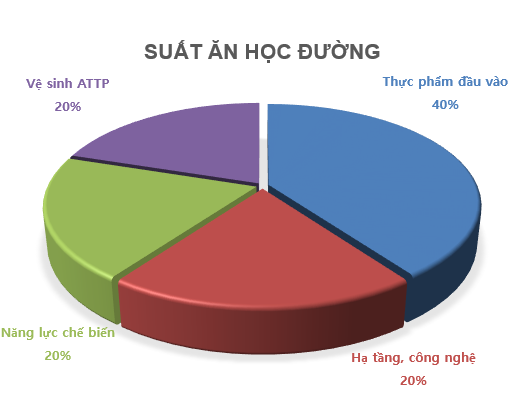 Hạ tầng, công nghệ
Khu nấu tiêu chuẩn cao, công nghệ Nhật Bản
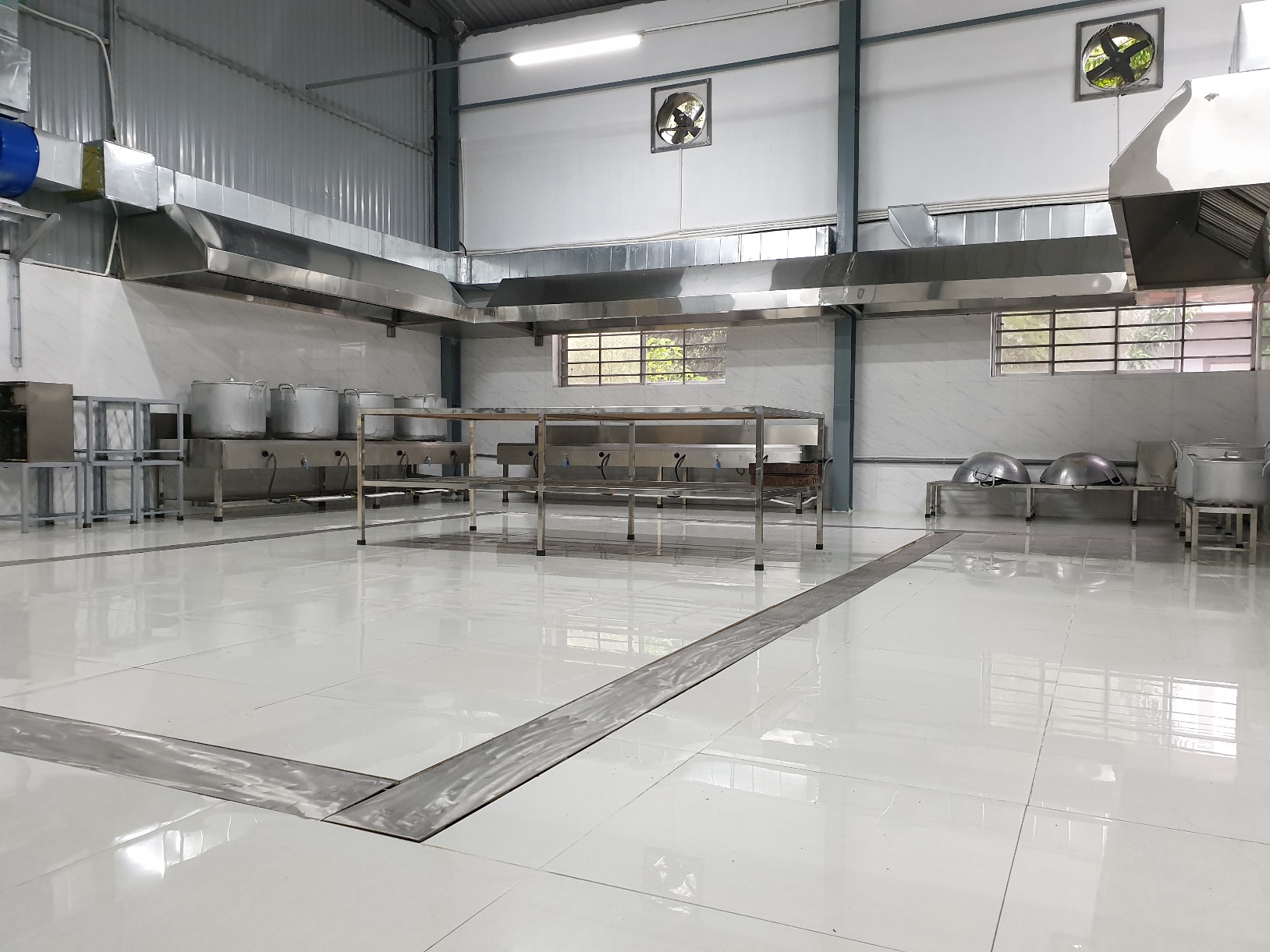 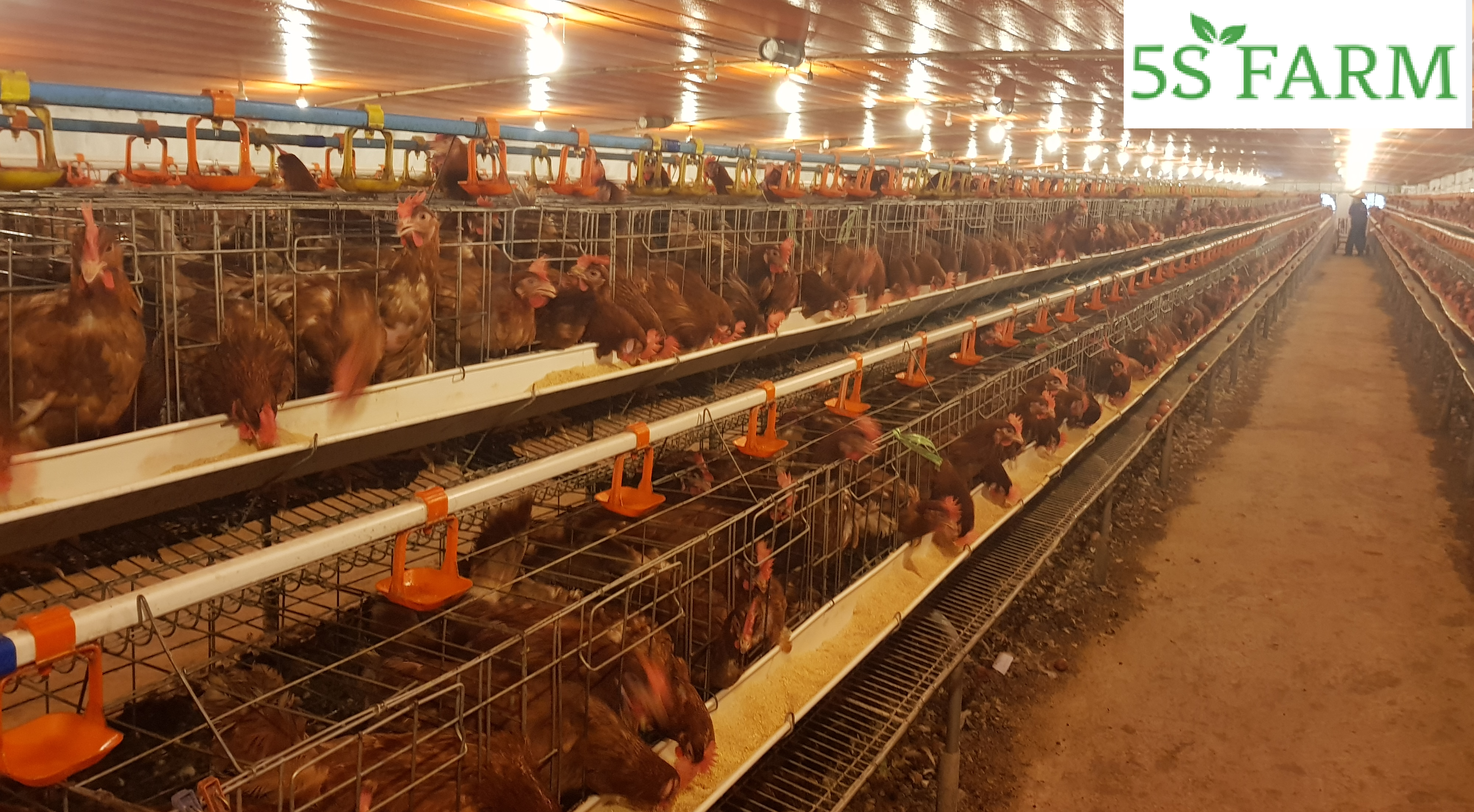 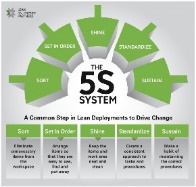 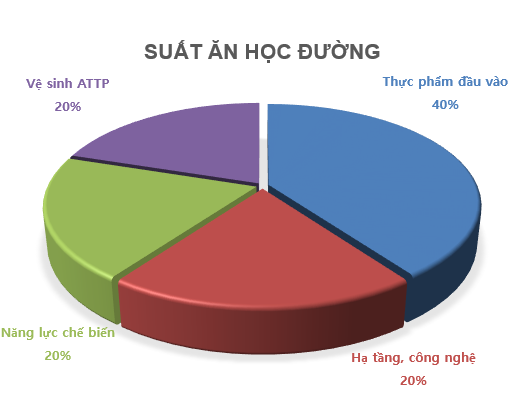 Hạ tầng, công nghệ
Tủ điện Fushima Nhật Bản
Phòng Sấy khay bát, khử trùng
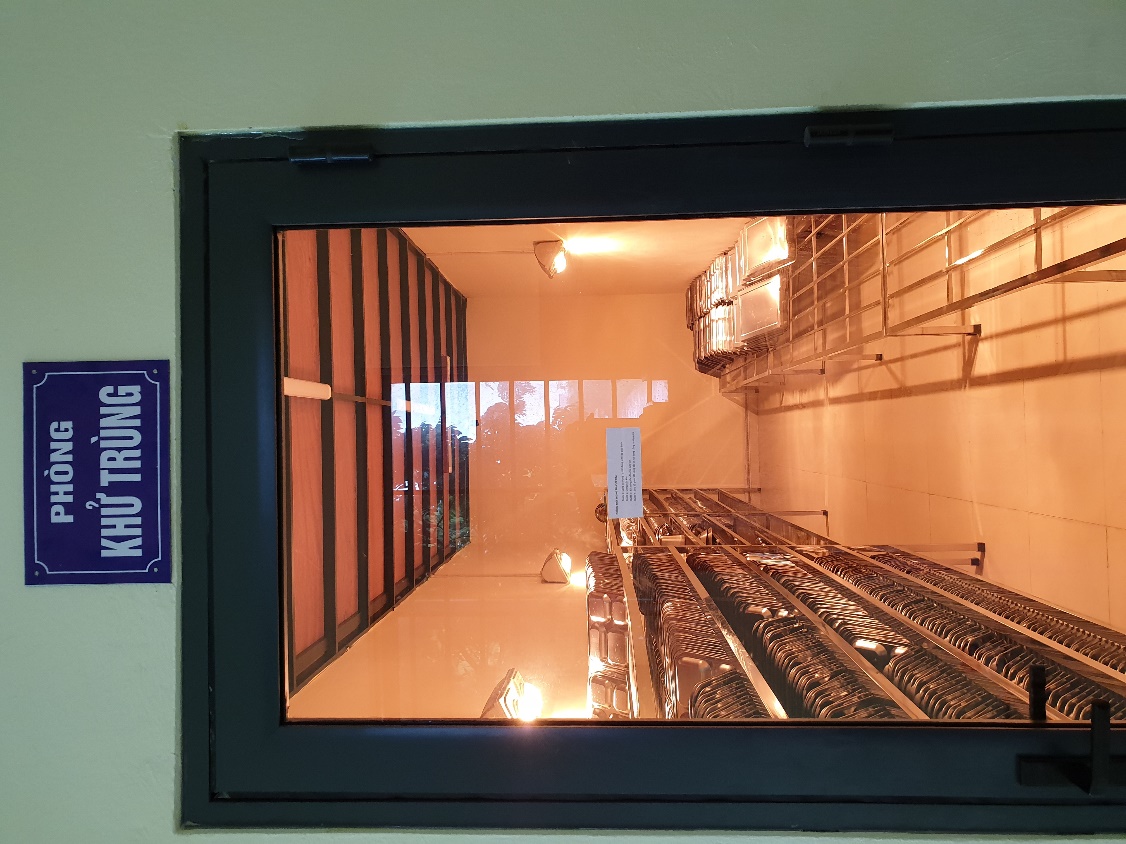 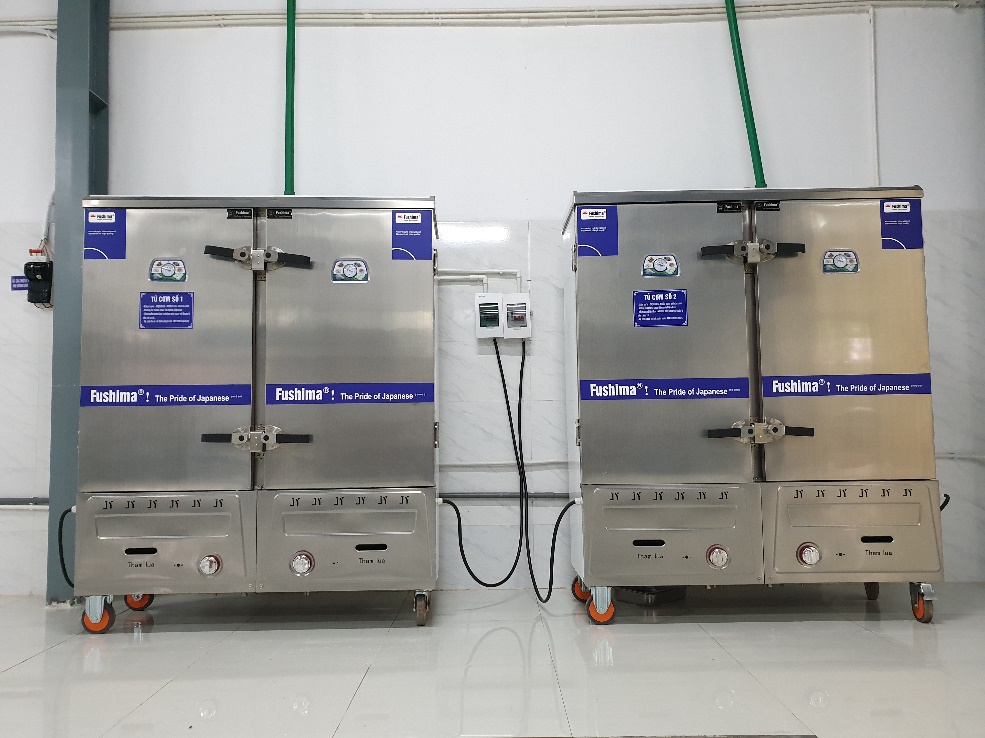 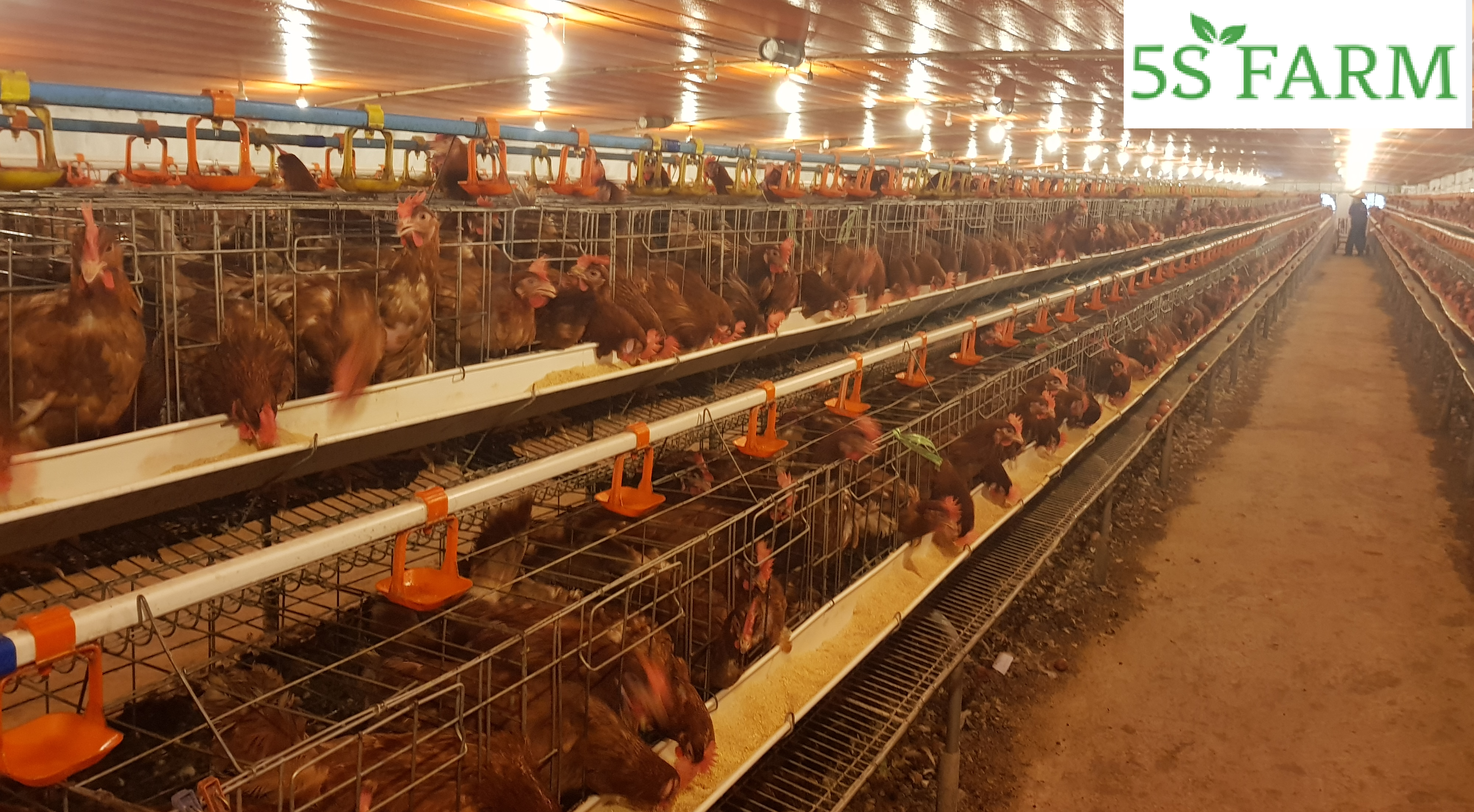 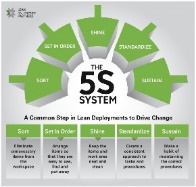 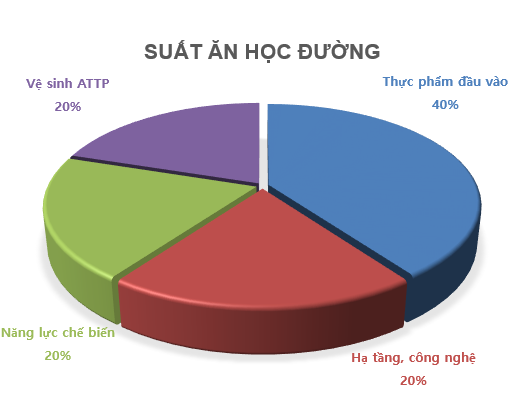 Hạ tầng, công nghệ
Phòng mát, chia suất ăn
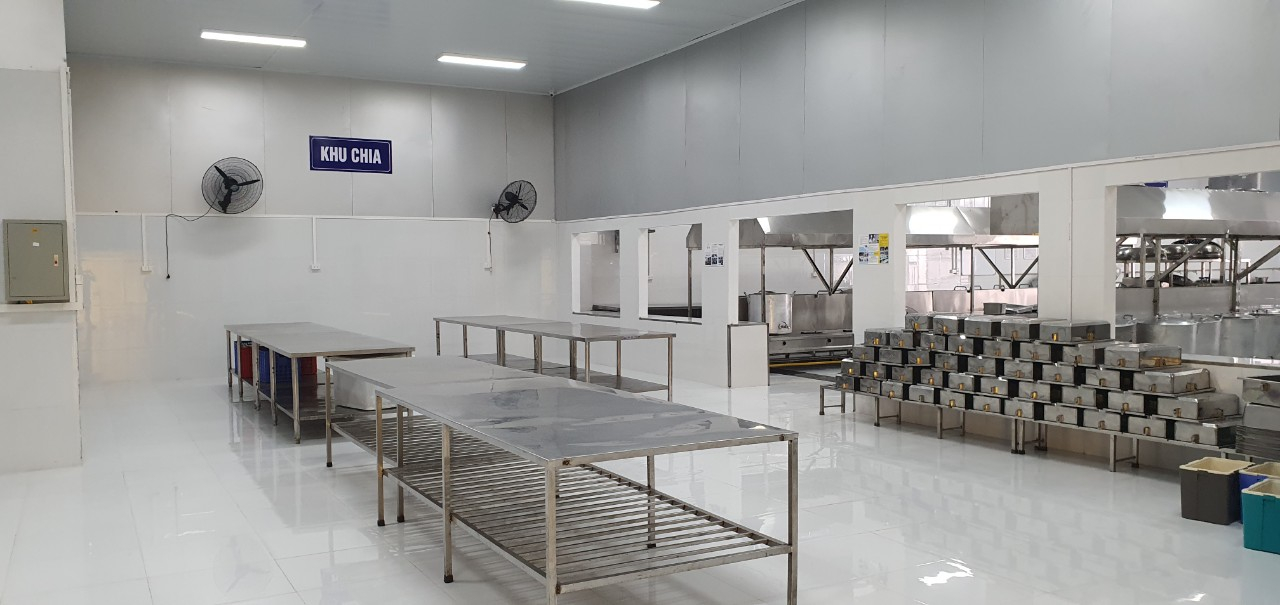 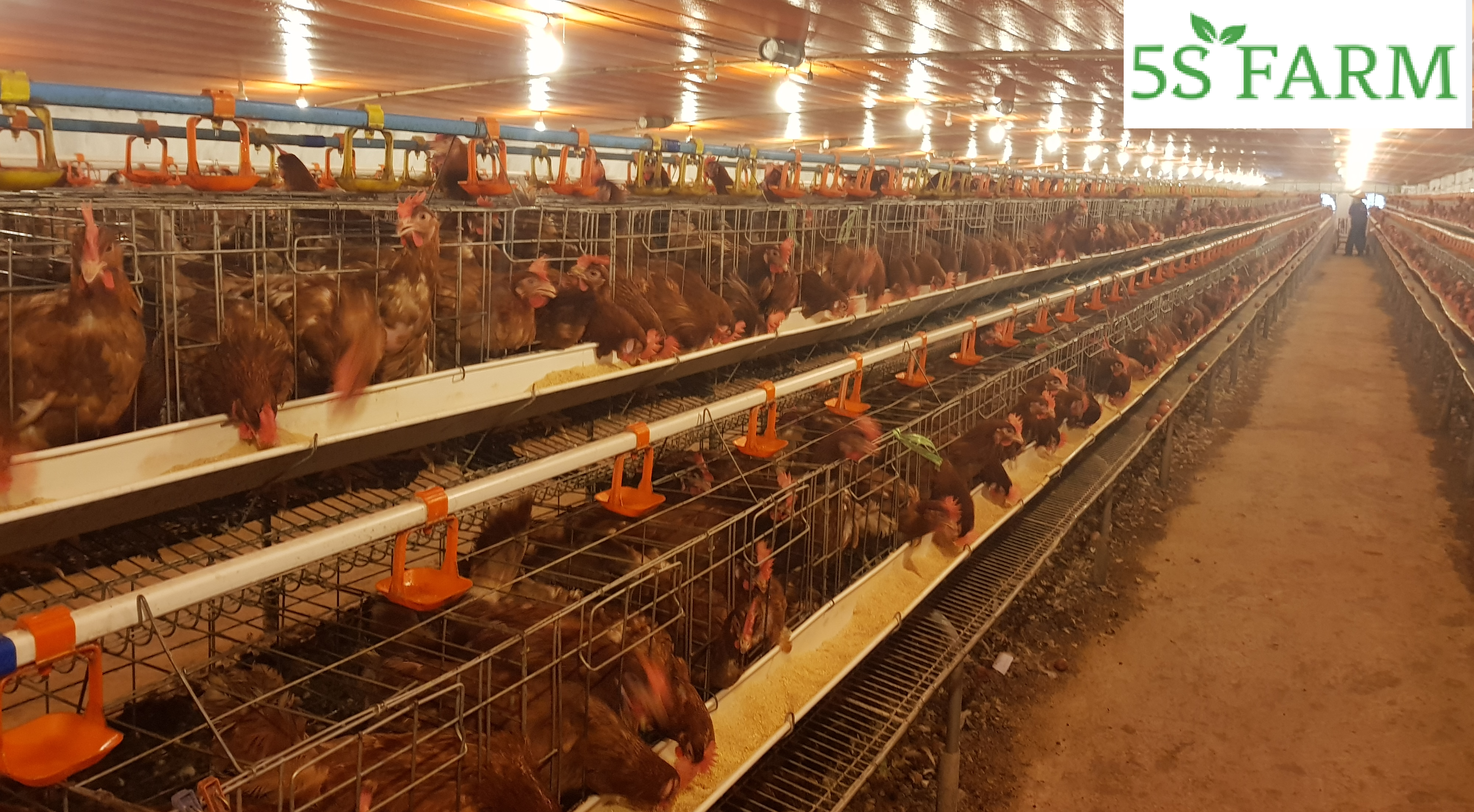 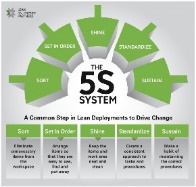 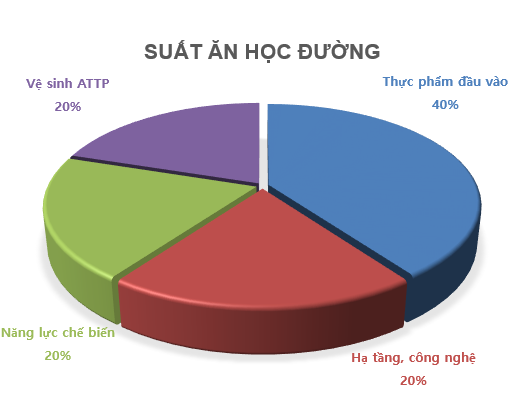 Hạ tầng, công nghệ
Xưởng chế biến xây dựng hoàn toàn mới và trang thiết bị hiện đại tại Khu Công   nghiệp Thạch Thất, đảm bảo tốc độ phục vụ nhanh nhất.
Cơ sở hạ tầng theo chuẩn hóa ISO 22000:2018 với trang thiết bị tự động hóa, tăng năng suất và giảm rủi ro ATTP.
Trang thiết bị phục vụ cho công tác trung chuyển.
Hệ thống camera giám sát 24/7.
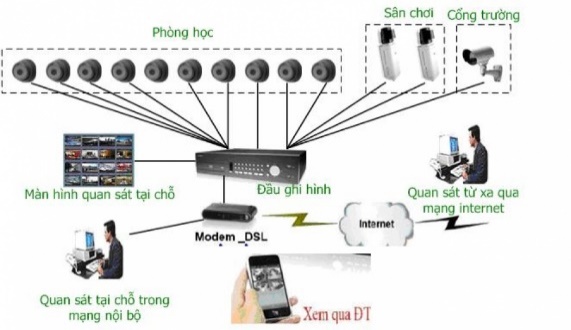 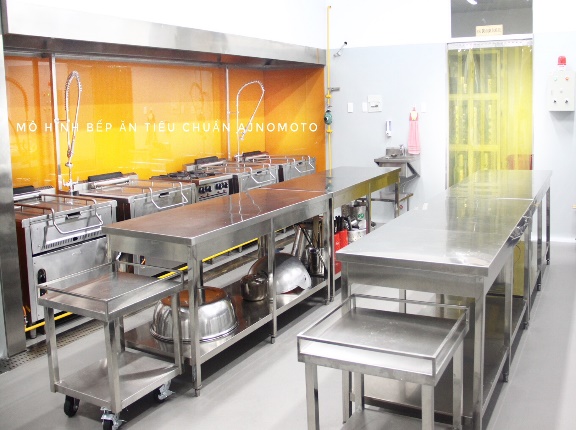 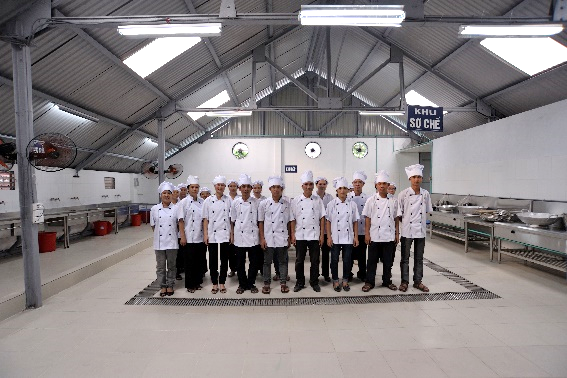 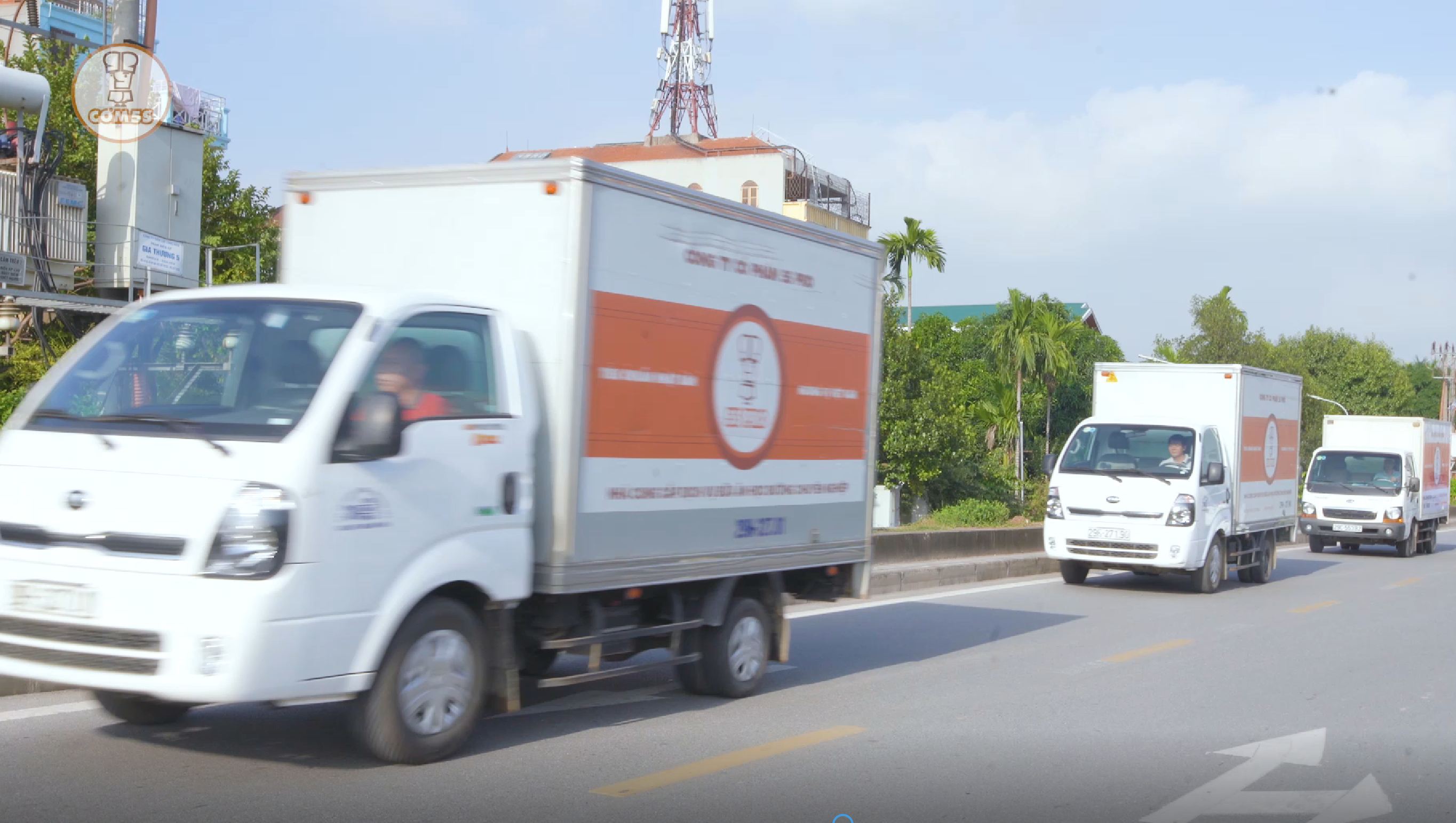 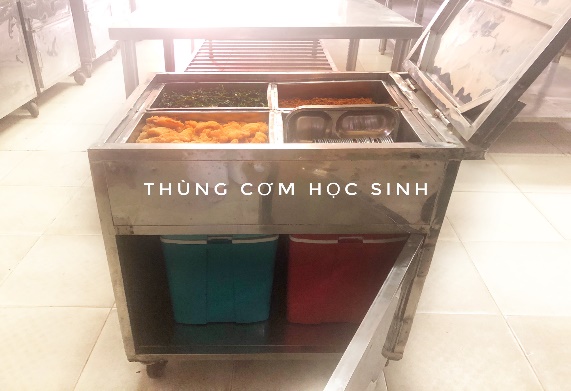 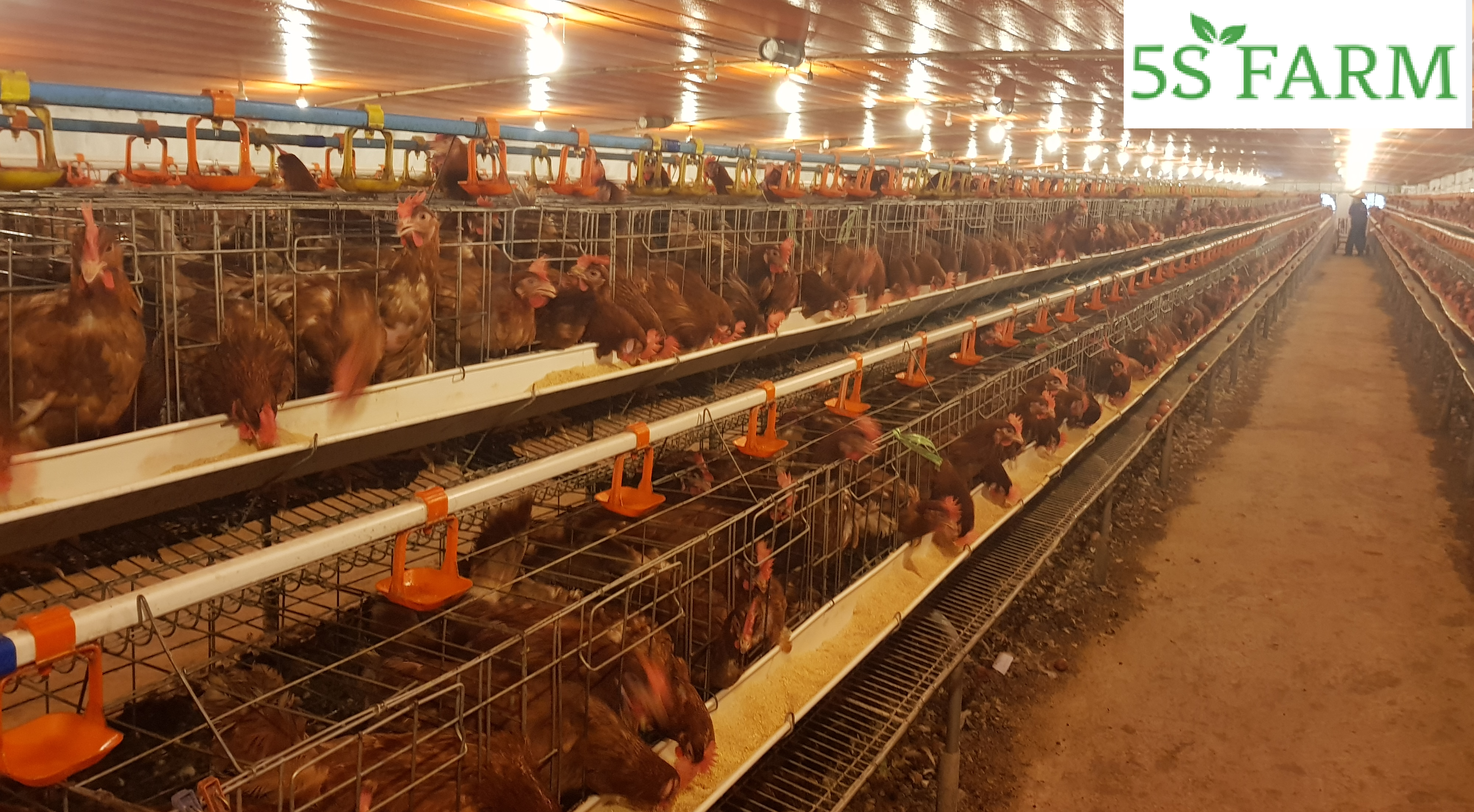 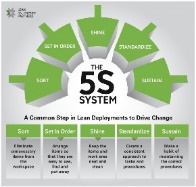 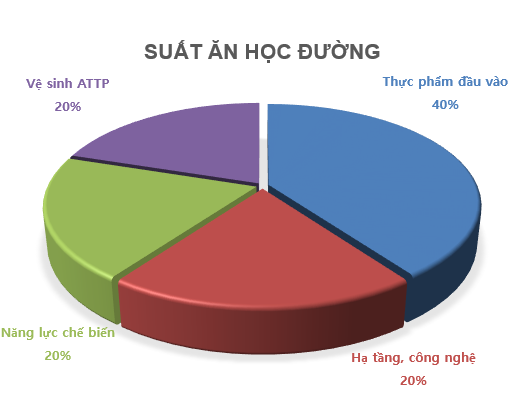 Năng lực chế biến
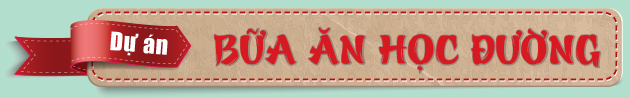 Đội ngũ nhân sự lành nghề tâm huyết, đào tạo bài bản
Khai thác tối đa phần mềm xây dựng thực đơn cân bằng dinh  dưỡng
10 năm hợp tác và được tư vấn thực đơn cân bằng dinh dưỡng của GS.BS Cao Thị Hậu -        nguyên Giám đốc TTGDDD _  Viện Dinh dưỡng
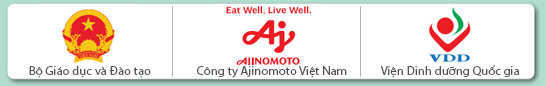 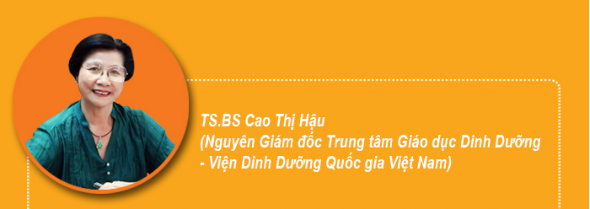 Vệ sinh ATTP
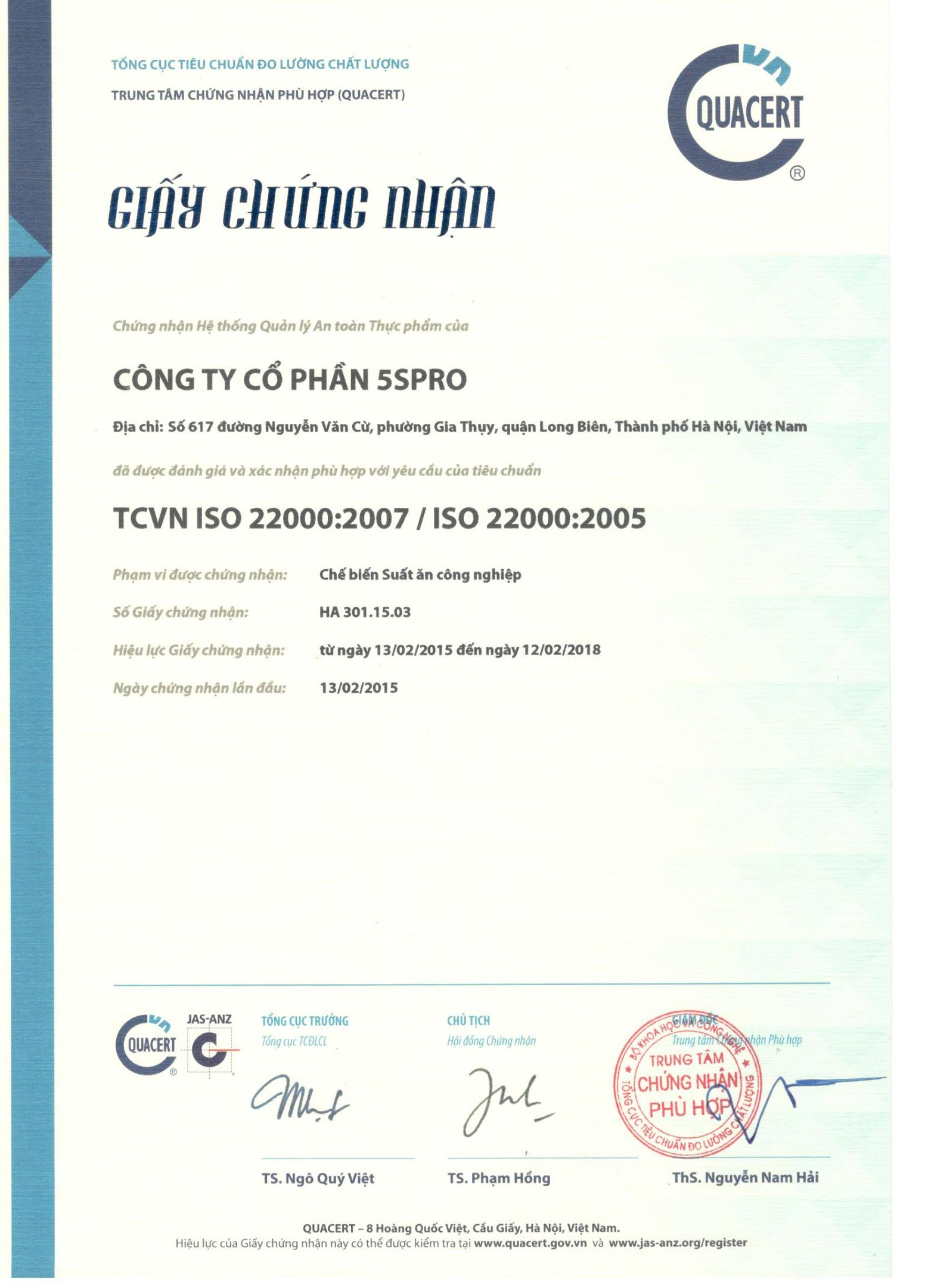 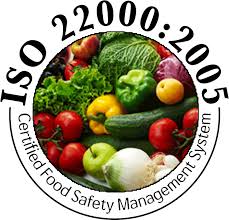 Thực hiện đúng quy định,    quy trình. Đào tạo thường   xuyên, liên tục.
Tổ chức giám sát nghiêm    ngặt, kiểm soát 3 lớp
Đạt chứng chỉ ISO 22000:   2018
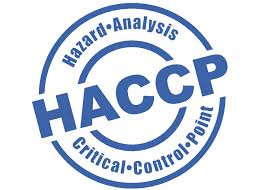 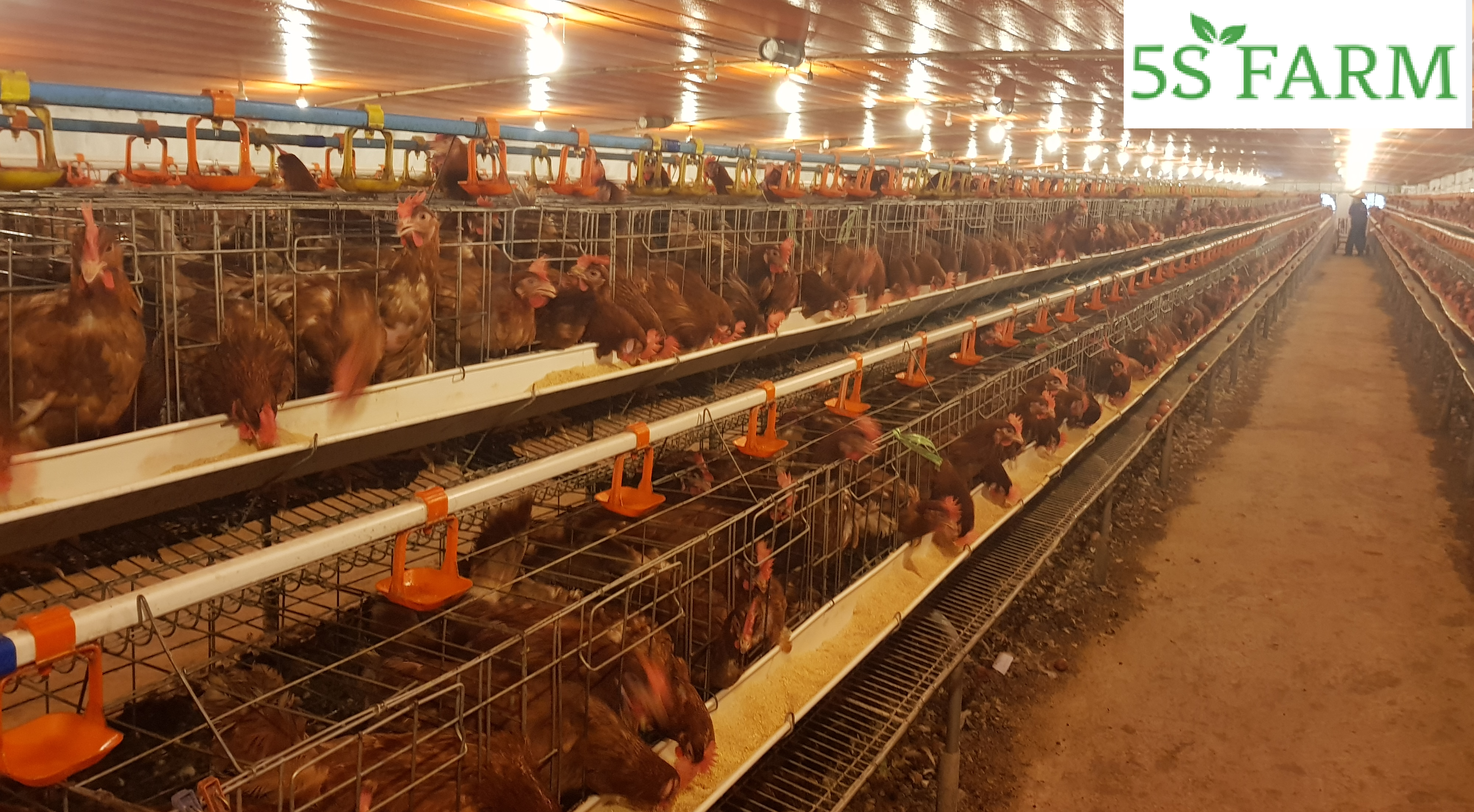 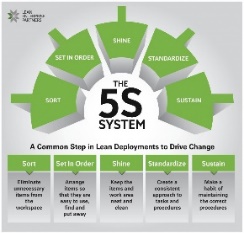 SUẤT ĂN HỌC ĐƯỜNG
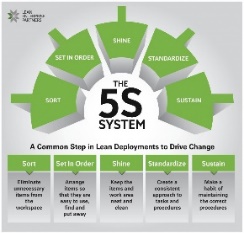 QUẢN LÝ RỦI RO
NHẬN DIỆN, BAN HÀNH CHÍNH SÁCH
Chính sách và mục tiêu ATTP
Quy trình, hướng dẫn xác định và phân tích mối nguy ATTP
Quy trình kiểm soát SP không phù hợp và mối nguy tiềm ẩn
Quy trình nhận diện truy tìm nguồn gốc SP
Quy trình kiểm soát thiết bị đo lường, thiết  bị SX.
Quy trình mua hàng và kiểm soát nhà cung ứng
Hướng dẫn phân tích 

ĐÀO TẠO, TRIỂN KHAI

DUY TRÌ

CAM KẾT CỦA LÃNH ĐẠO
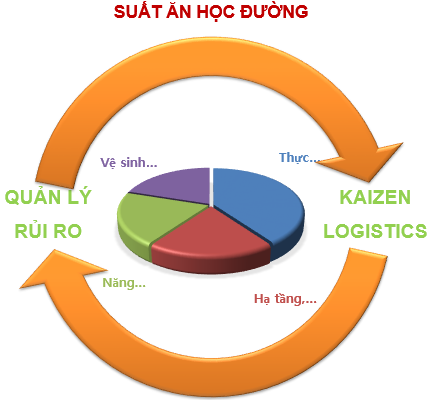 PHƯƠNG ÁN PHỤC VỤ CỦA 5SPRO.
Phương án 1:	Tổ chức nấu tại Bếp của trường. 
- Quy mô suất ăn từ 500 suất/ngày.
- Có khu bếp riêng tại trường (5SPRO có thể phối hợp để đầu tư trang thiết bị)
- Phương án có chất lượng tốt nhất.

Phương án 2:	Nấu tại Bếp trung tâm và vận chuyển tới bằng    trang thiết bị chuyên dụng
Phương án mang đến chất lượng đạt 90% so với nấu tại trường.
Phù hợp với trường không có khu bếp riêng. Quy mô 100 - 2500 suất/ 1 điểm trường.
Mỗi xe chuyên dụng phục vụ 40-50 suất ăn/xe.
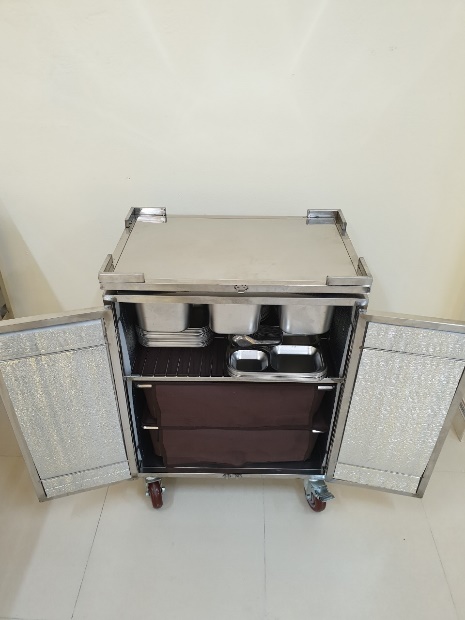 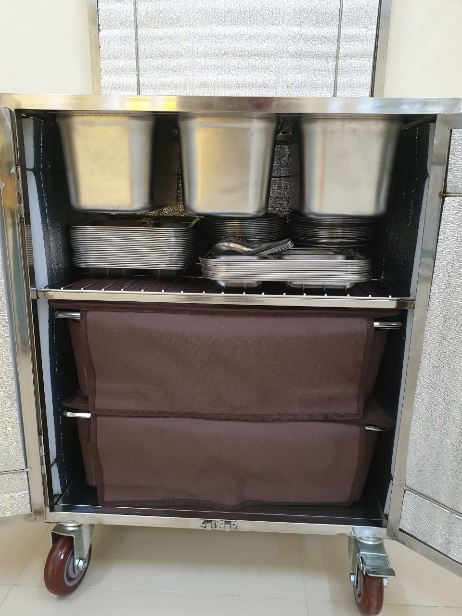 Khay    thức ăn chung
Khay 
phục vụ 
học sinh
Xe chuyên dụng giữ nhiệt
Thùng 
cơm và canh
PHƯƠNG ÁN PHỤC VỤ CỦA 5SPRO.

Phương án 3:	Nấu tại Bếp trung tâm, chia sẵn theo  khay, hộp và phục vụ.
Phương án đạt chất lượng 70% so với nấu tại trường và có rủi ro lây nhiễm chéo. 
Khuyến cáo sử dụng ở quy mô nhỏ
VIDEO GIỚI THIỆU CHI TIẾT QUY TRÌNH PHỤC VỤ
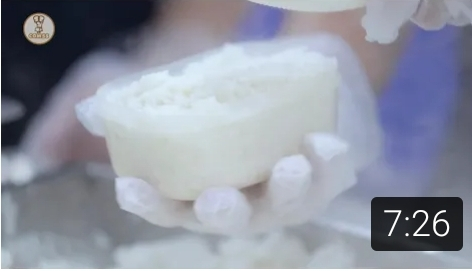 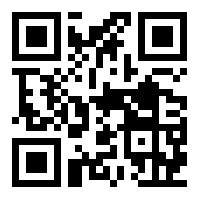 https://youtu.be/RMghrFV2Hho
5SPRO JSC
TRÂN TRỌNG CẢM ƠN
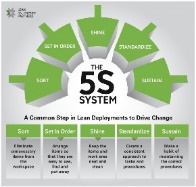